Liturgie de l’Accueil -> Gloire à Dieu
1/ Louange et gloire à ton Nom, Alléluia, Alléluia !
   Seigneur Dieu de l'univers, Alléluia, Alléluia !

Gloire à Dieu (bis) au plus haut des cieux !

2/ Venez, chantons notre Dieu, Alléluia, Alléluia !
    C'est lui notre Créateur, Alléluia, Alléluia !

3/ Pour nous, il fit des merveilles, Alléluia, Alléluia!
    Eternel est son amour, Alléluia, Alléluia !

4/ Je veux chanter pour mon Dieu, Alléluia, Alléluia!
    Tous les jours de ma vie, Alléluia, Alléluia !
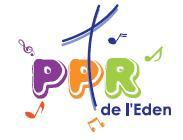